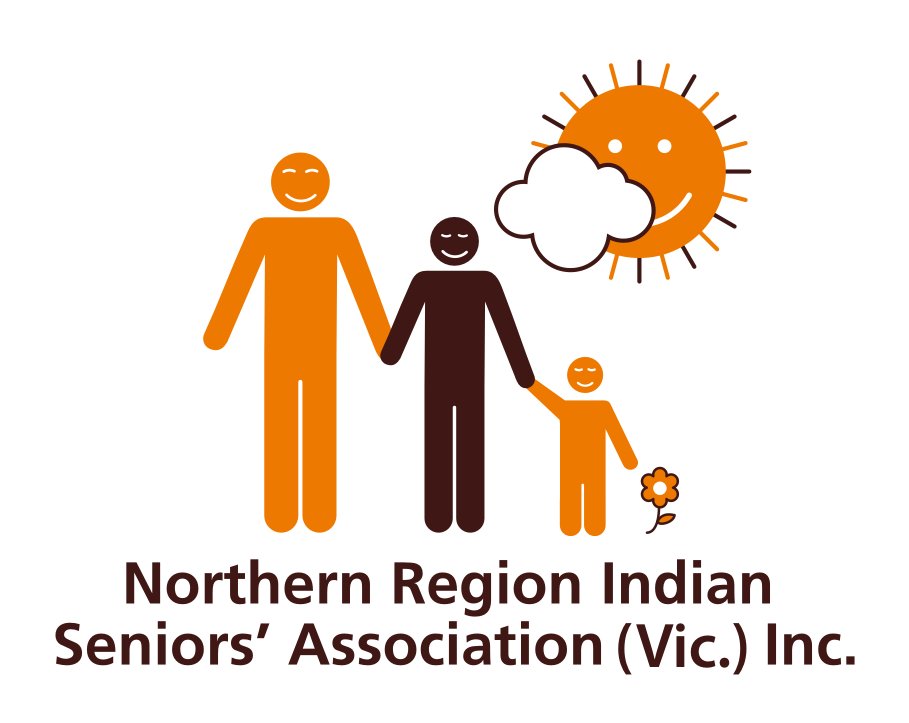 NRISA The Achievers Est: Jan 2008
President 		Dr.  Nalin Sharda	Vice President 	Mr. Sushi Sharma	Secretary 		Dr.  Santosh Kumar	Treasurer 		Mr. Bill Gupta		Com. Member 	Mr. Davinder Mamik	Com. Member 	Mr. Kasturi Mehra	Com. Member 	Mr. Guruswamy P.	Com. Member		Mr. S P Matta		Com. Member		Mr. Kirit Kapadia	Past President		Dr. Santosh Kumar (2008-2014)
President’s Welcome Address 
17 April 2015
Nalin Sharda
19/05/2015 4:13 PM
1
Overview
Welcome

Project INSPIRE Nepal 	

Next Function
19/05/2015 4:13 PM
2
Welcome
All NRISA Members and guests

Artist

	Mr Suresh and Mrs Meena Bhandari 
	moved from Canberra.
19/05/2015 4:13 PM
3
Nepal Disaster: What can we do
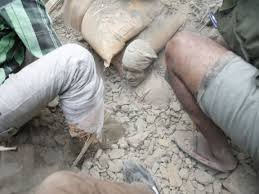 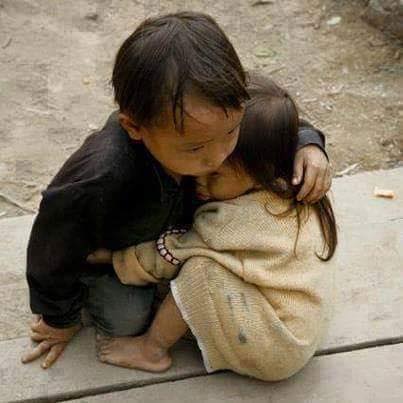 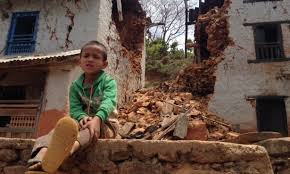 19/05/2015 4:13 PM
4
NRISA’s INSPIRE Program
INdian Seniors PledgIng 
Resources and Effort
Aim is to serve others less fortunate than us
INSPIRE program to facilitate your participation
Other seniors and citizens also most welcome
19/05/2015 4:13 PM
5
Project INSPIRE Nepal
19/05/2015 4:13 PM
6
Project INSPIRE Nepal
19/05/2015 4:13 PM
7
Project INSPIRE Nepal
19/05/2015 4:13 PM
8
Project INSPIRE Nepal
19/05/2015 4:13 PM
9
Project INSPIRE Nepal
19/05/2015 4:13 PM
10
Project INSPIRE Nepal
19/05/2015 4:13 PM
11
Project INSPIRE Nepal
19/05/2015 4:13 PM
12
Project INSPIRE Nepal
19/05/2015 4:13 PM
13
Project INSPIRE Nepal
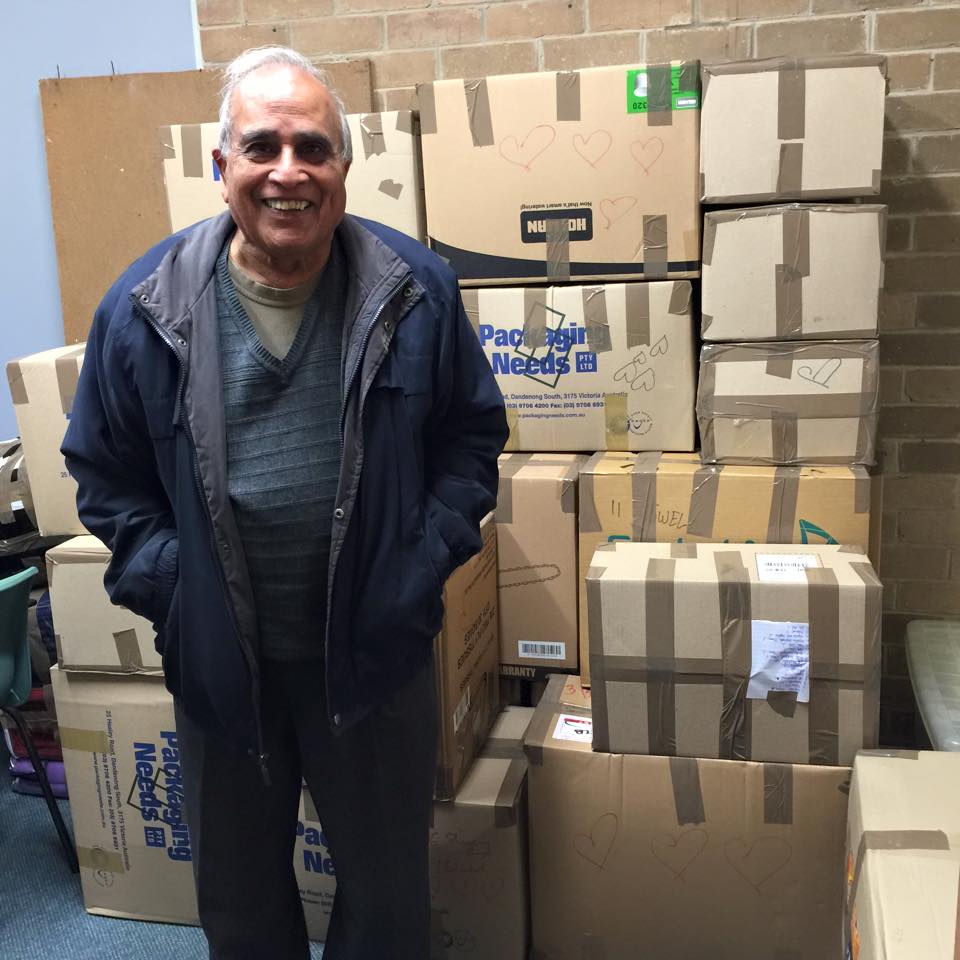 19/05/2015 4:13 PM
14
Project INSPIRE Nepal
19/05/2015 4:13 PM
15
Project INSPIRE Nepal
Nepal will need help for another 10 years or more in revive
Power
Water
Roads
School
…….
19/05/2015 4:13 PM
16
Project INSPIRE Nepal
What more NRISA can do ?
Raise funds – e.g. 21 June 2015 function 
Collect goods
Go there and deliver / install
19/05/2015 4:13 PM
17
Project INSPIRE Nepal
Funds raised will be used under NRISA supervision
Your suggestions are welcome
We are considering:
Solar power 
Water purification
19/05/2015 4:13 PM
18
Project INSPIRE Nepal
Light Up Australia Foundation – LUAF Inc.
(Founder: Prof. Chandra Bhuta) 
Originated in Canada by Prof Dave Irvine Halliday
Technology
WLED’s Lights (White Light Emitting Diode) 
People
Installation and training of members of communities
19/05/2015 4:13 PM
19
Project INSPIRE Nepal
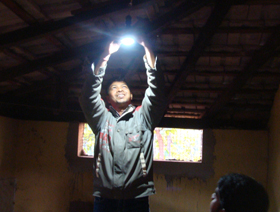 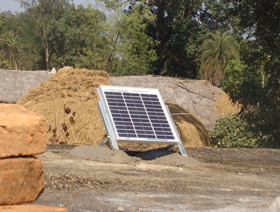 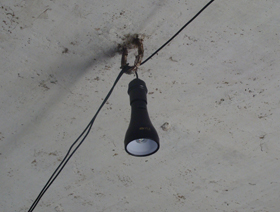 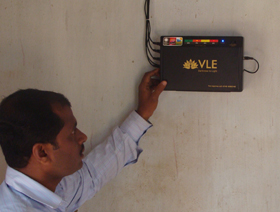 19/05/2015 4:13 PM
20
Project INSPIRE Nepal
NRISA Plan:
Collect funds
Buy best value products 
Go and deliver / install items
No overheads 
Persons going will bear the cost of travel, accommodation and personal food etc.
19/05/2015 4:13 PM
21
Thanks
19/05/2015 4:13 PM
22